CS 4501:Introduction to Computer VisionBasics of Machine Learning
Connelly Barnes
Overview
Supervised and unsupervised learning
Simple learning models
Clustering
Linear regression
Linear Support Vector Machines (SVM)
k-Nearest Neighbors
Overfitting and generalization
Training, testing, validation
Balanced datasets
Measuring performance of a classifier
Supervised, Unsupervised
Supervised learning: computer presented with example inputs and desired outputs by a “teacher”, goal is to learn general rule that maps inputs to outputs.
Unsupervised learning: No output labels are given to the algorithm, leaving it on its own to find structure in the inputs.
Classification and Regression
Classifier: identify to which discrete set of categories an observation belongs. e.g. classify an email as “spam” or “non-spam.”
Regressors: predict a continuous quantity such as height (meters).
What Kind of Learning is This?
Learn given input image, whether it is truck or car? Training data:
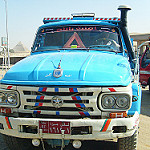 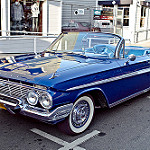 Label(
) = Truck
Label(
) = Car
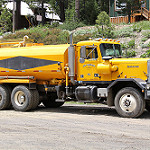 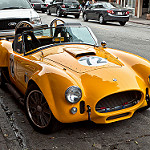 Label(
) = Truck
Label(
) = Car
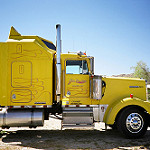 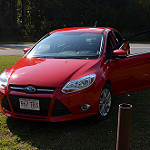 Label(
) = Truck
Label(
) = Car
Images are Creative Commons, sources: [1], [2], [3], [4], [5], [6]
What Kind of Learning is This?
We have a dataset of customers, each with 2 associated attributes (x1 and x2). We want to discover groups of similar customers.
What features could we use as inputsfor a machine learning algorithm?
x1
x2
Overview
Supervised and unsupervised learning
Simple learning models
Clustering
Linear regression
Linear Support Vector Machines (SVM)
k-Nearest Neighbors
Overfitting and generalization
Training, testing, validation
Balanced datasets
Measuring performance of a classifier
Clustering
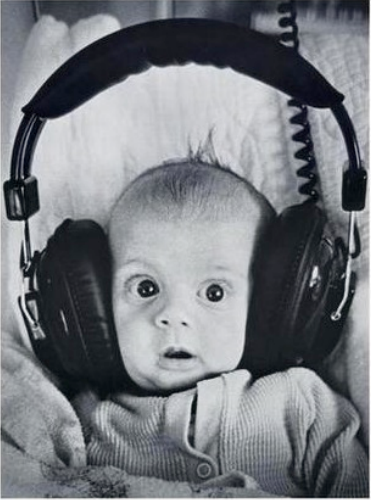 Unsupervised learning
Requires input data, but no labels
Detects patterns, e.g.
Groups of similar emails, similar web-pages in search results
Similar customer shopping patterns
Regions of images
Slides adapted from David Sontag, Luke Zettlemoyer, Vibhav, Gogate, Carlos Guestrin, Andrew Moore, Dan Klein
Clustering
Idea: group together similar instances
Example: 2D point patterns
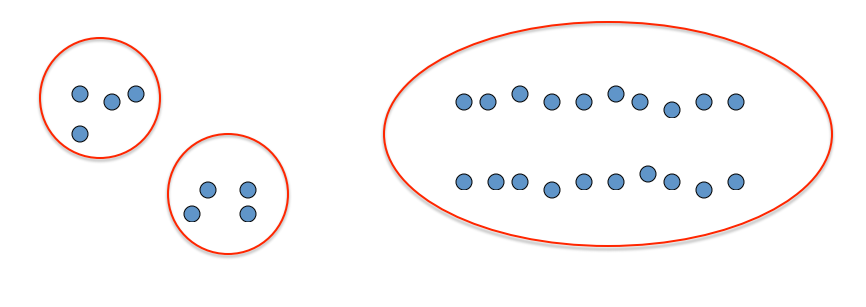 Slides adapted from David Sontag, Luke Zettlemoyer, Vibhav, Gogate, Carlos Guestrin, Andrew Moore, Dan Klein
Clustering
Idea: group together similar instances
Example: 2D point patterns
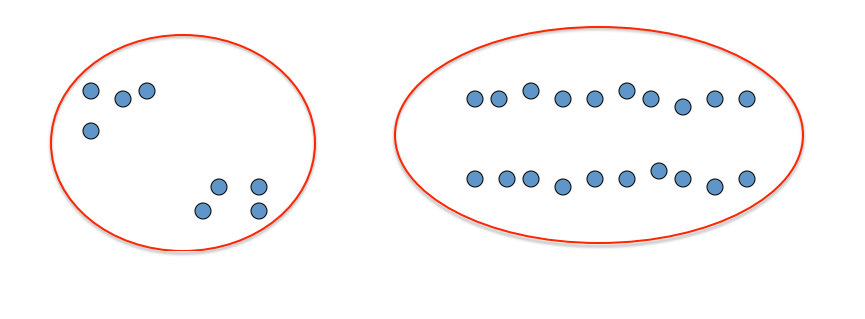 Slides adapted from David Sontag, Luke Zettlemoyer, Vibhav, Gogate, Carlos Guestrin, Andrew Moore, Dan Klein
Clustering
Idea: group together similar instances
Example: 2D point patterns
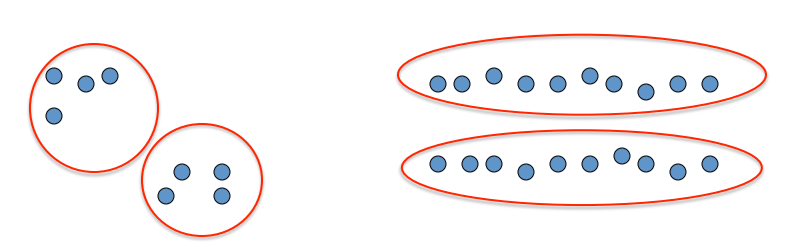 Slides adapted from David Sontag, Luke Zettlemoyer, Vibhav, Gogate, Carlos Guestrin, Andrew Moore, Dan Klein
Clustering
Idea: group together similar instances
Problem: How to define “similar”?
Problem: How many clusters?
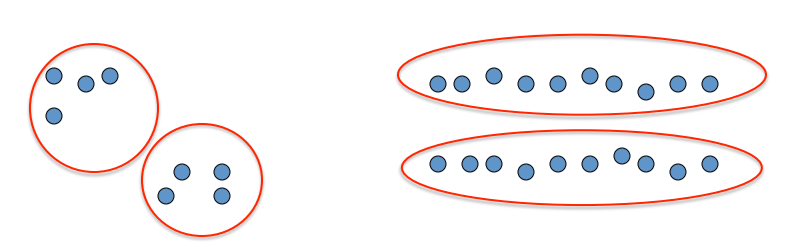 Slides adapted from David Sontag, Luke Zettlemoyer, Vibhav, Gogate, Carlos Guestrin, Andrew Moore, Dan Klein
Clustering
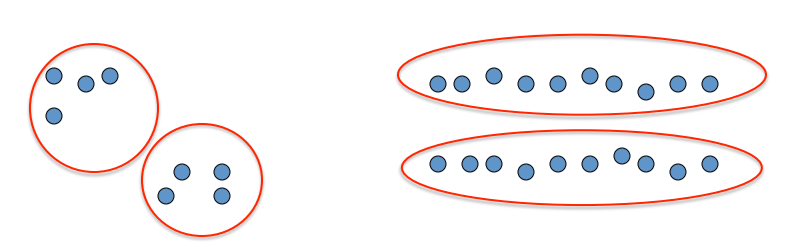 Slides adapted from David Sontag, Luke Zettlemoyer, Vibhav, Gogate, Carlos Guestrin, Andrew Moore, Dan Klein
Clustering Algorithms
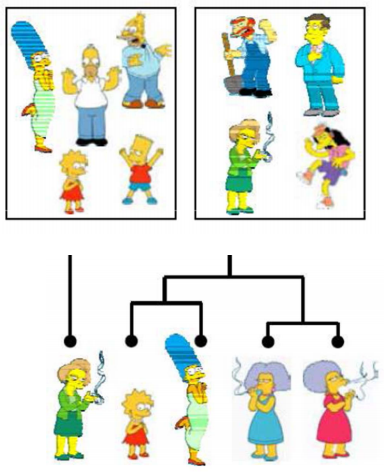 Partitioning algorithms (flat)
K-means
Hierarchical algorithms
Bottom-up: agglomerative
Top-down: divisive
Slides adapted from David Sontag, Luke Zettlemoyer, Vibhav, Gogate, Carlos Guestrin, Andrew Moore, Dan Klein
Clustering Examples: Image Segmentation
Divide an image into regions that are perceptually similar to humans.
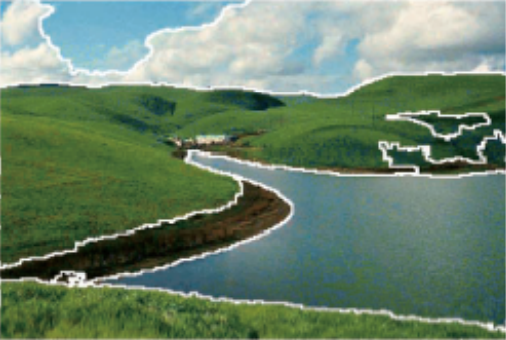 Slides adapted from James Hays, David Sontag, Luke Zettlemoyer, Vibhav, Gogate, Carlos Guestrin, Andrew Moore, Dan Klein
Clustering Examples: Biology
Cluster species based on e.g. genetic or phenotype similarity.
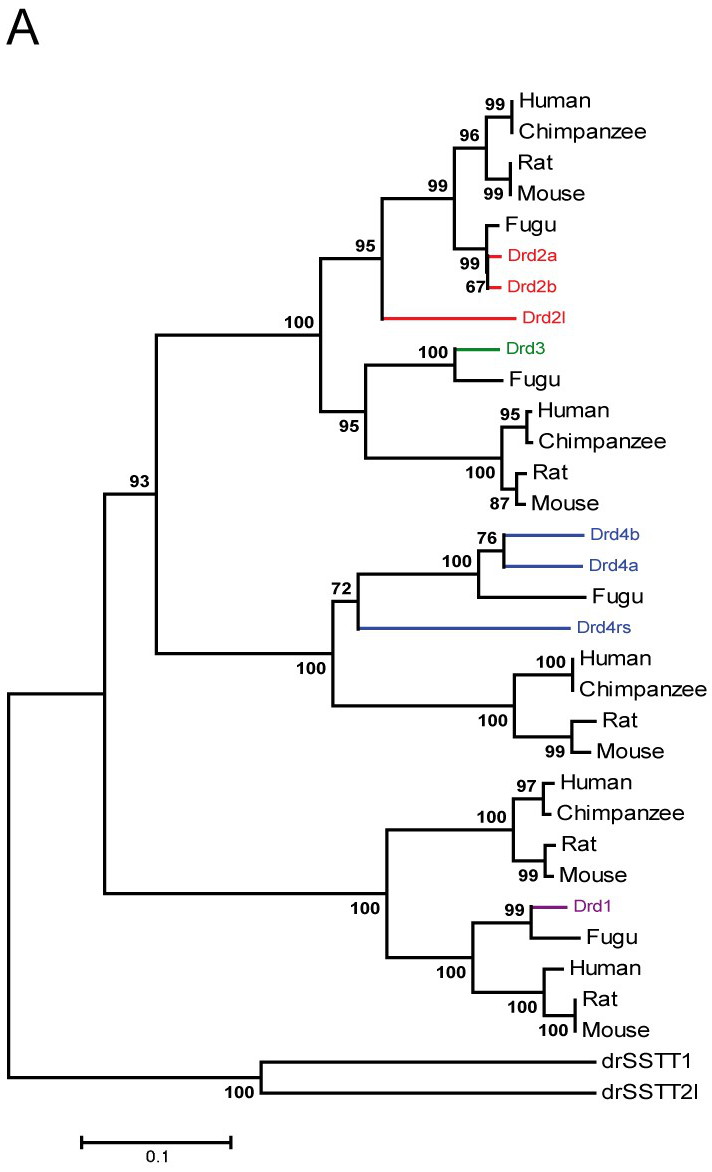 Slides adapted from David Sontag, Luke Zettlemoyer, Vibhav, Gogate, Carlos Guestrin, Andrew Moore, Dan Klein. Image: [1]
Clustering: k-Means
Iterative clustering algorithm based on partitioning (flat).
Initialize: Pick k random points as cluster centers.
Iterate until convergence:
Assign each point based on the closest cluster center.
Update each cluster center based on the mean of the points assigned to it.
Clustering: k-Means
Cluster centers
Iterative clustering algorithm based on partitioning (flat).
Initialize: Pick k random points as cluster centers.
Iterate until convergence:
Assign each point based on the closest cluster center.
Update each cluster center based on the mean of the points assigned to it.
What colorshould thispoint be?
Clustering: k-Means
Iterative clustering algorithm based on partitioning (flat).
Initialize: Pick k random points as cluster centers.
Iterate until convergence:
Assign each point based on the closest cluster center.
Update each cluster center based on the mean of the points assigned to it.
What colorshould thispoint be?
Clustering: k-Means
Iterative clustering algorithm based on partitioning (flat).
Initialize: Pick k random points as cluster centers.
Iterate until convergence:
Assign each point based on the closest cluster center.
Update each cluster center based on the mean of the points assigned to it.
What colorshould thispoint be?
Clustering: k-Means
Iterative clustering algorithm based on partitioning (flat).
Initialize: Pick k random points as cluster centers.
Iterate until convergence:
Assign each point based on the closest cluster center.
Update each cluster center based on the mean of the points assigned to it.
What colorshould thispoint be?
Clustering: k-Means
Iterative clustering algorithm based on partitioning (flat).
Initialize: Pick k random points as cluster centers.
Iterate until convergence:
Assign each point based on the closest cluster center.
Update each cluster center based on the mean of the points assigned to it.
Clustering: k-Means
Iterative clustering algorithm based on partitioning (flat).
Initialize: Pick k random points as cluster centers.
Iterate until convergence:
Assign each point based on the closest cluster center.
Update each cluster center based on the mean of the points assigned to it.
Clustering: k-Means
Iterative clustering algorithm based on partitioning (flat).
Initialize: Pick k random points as cluster centers.
Iterate until convergence:
Assign each point based on the closest cluster center.
Update each cluster center based on the mean of the points assigned to it.
Clustering: k-Means
Cluster centers
Iterative clustering algorithm based on partitioning (flat).
Initialize: Pick k random points as cluster centers.
Iterate until convergence:
Assign each point based on the closest cluster center.
Update each cluster center based on the mean of the points assigned to it.
Any changes?
Clustering: k-Means
Iterative clustering algorithm based on partitioning (flat).
Initialize: Pick k random points as cluster centers.
Iterate until convergence:
Assign each point based on the closest cluster center.
Update each cluster center based on the mean of the points assigned to it.
Clustering: k-Means
Result of k-Means:
Iterative clustering algorithm based on partitioning (flat).
Initialize: Pick k random points as cluster centers.
Iterate until convergence:
Assign each point based on the closest cluster center.
Update each cluster center based on the mean of the points assigned to it.
Clustering: k-Means
Result of k-Means:
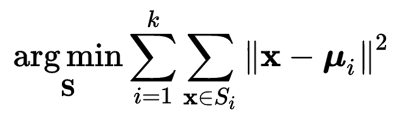 (1)
Overview
Supervised, unsupervised, and reinforcement learning
Simple learning models
Clustering
Linear regression
Linear Support Vector Machines (SVM)
k-Nearest Neighbors
Overfitting and generalization
Training, testing, validation
Balanced datasets
Linear Regression
y
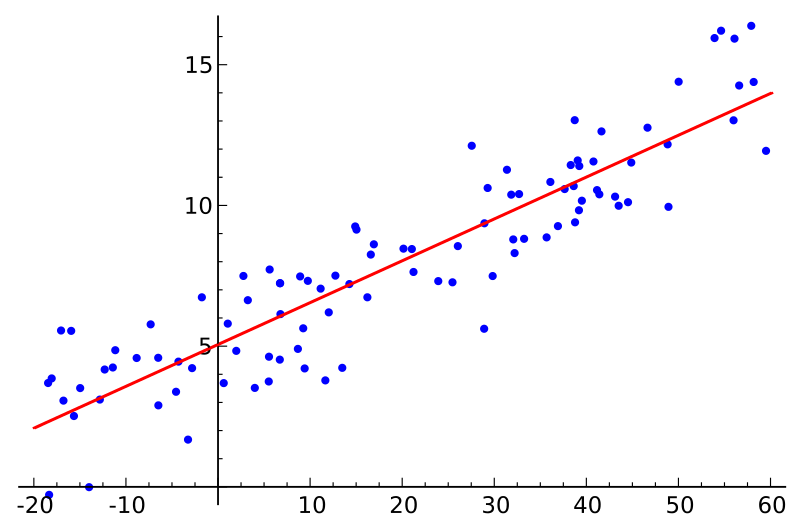 x1
Linear Regression
y
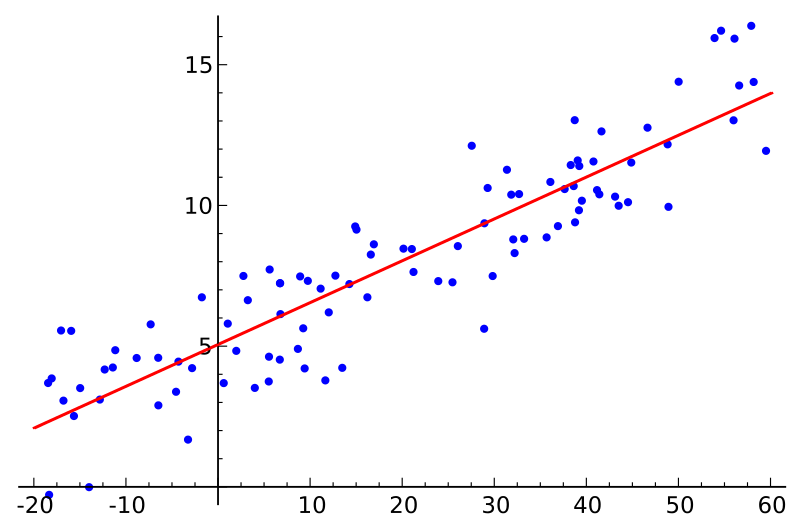 x1
Linear Regression
Can simply the model by adding additional input that is always one: 	xi,n+1 = 1            i = 1, …, m 
The corresponding parameter in w is called the intercept.
y
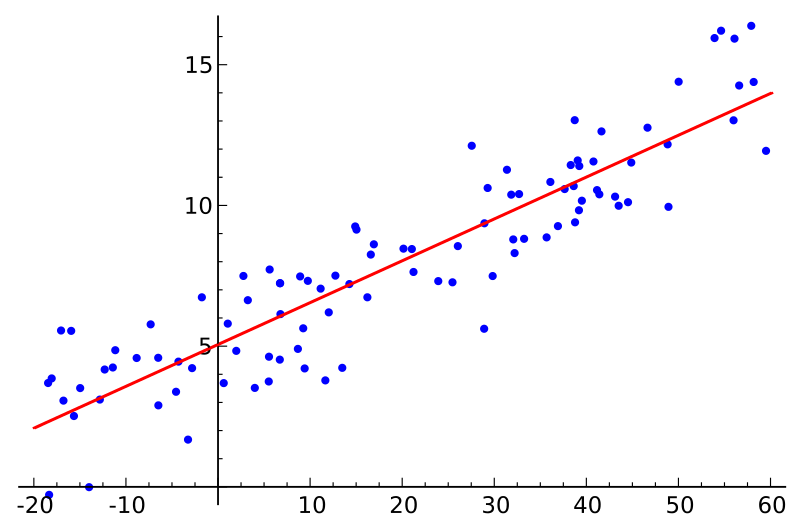 x1
Linear Least Squares Regression
Goal (want to achieve this in least square sense):


Linear least squares solution:
X is the matrix with xijbeing observation i of input variable j.
y is the vector of dependent variable(output) observations.

w are unknown parameters of linear model.
Overview
Supervised, unsupervised, and reinforcement learning
Simple learning models
Clustering
Linear regression
Linear Support Vector Machines (SVM)
k-Nearest Neighbors
Overfitting and generalization
Training, testing, validation
Balanced datasets
Measuring performance of a classifier
Linear Support Vector Machines (SVM)
Linear Support Vector Machines (SVM)
Idea: if data are separable by a linear hyperplane, then maximize separation distance (margin) between points.
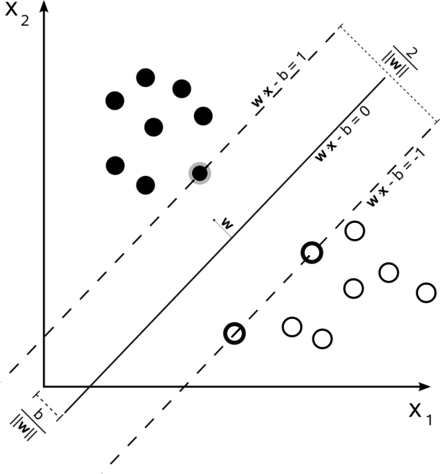 From Wikipedia
Linear Support Vector Machines (SVM)
If data are not linearly separable, can use a soft margin classifier, which has an objective function that sums for all data points i, a penalty of zero if the data point is correctly classified, otherwise, the distance to the margin.
Penalty
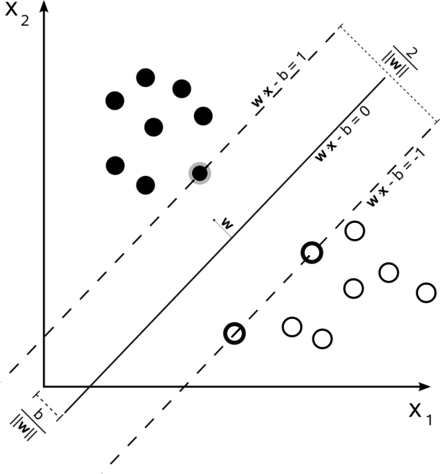 Penalty
Overview
Supervised, unsupervised, and reinforcement learning
Simple learning models
Clustering
Linear regression
Linear Support Vector Machines (SVM)
k-Nearest Neighbors
Overfitting and generalization
Training, testing, validation
Balanced datasets
Measuring performance of a classifier
k-Nearest Neighbors
k-Nearest Neighbors Example, k=3
?
k-Nearest Neighbors Example, k=5
?
Overview
Supervised, unsupervised, and reinforcement learning
Simple learning models
Clustering
Linear regression
Linear Support Vector Machines (SVM)
k-Nearest Neighbors
Overfitting and generalization
Training, testing, validation
Balanced datasets
Measuring performance of a classifier
Overfitting and generalization
Will this model have decent prediction for new inputs?(i.e. inputs similar to the training exemplars in blue)
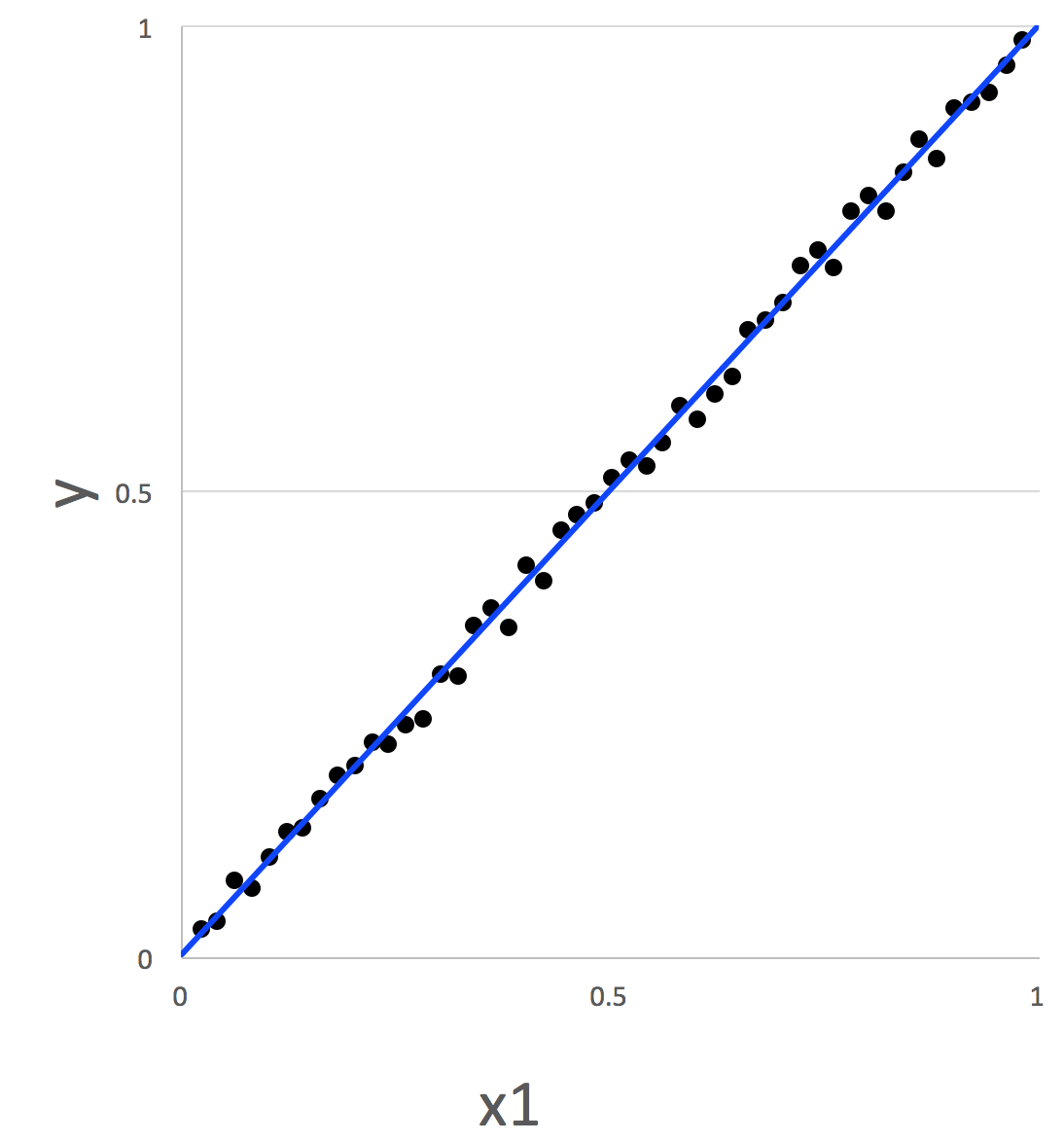 Overfitting and generalization
How about the model here, shown as the blue curve?
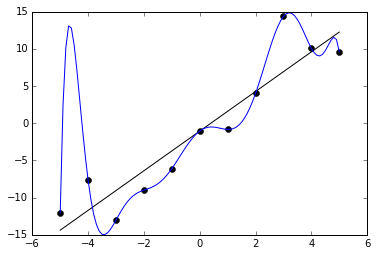 y
x1
From Wikipedia
Overfitting and generalization
Overfitting: the model describes random noise or errors instead of the underlying relationship.
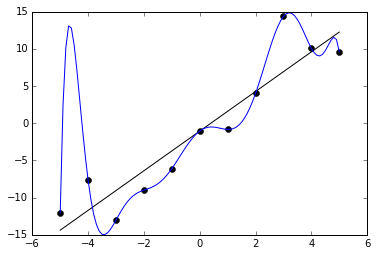 y
x1
From Wikipedia
Overfitting and generalization
Overfitting: the model describes random noise or errors instead of the underlying relationship.
Frequently occurs when model is overly complex (e.g. has too many parameters) relative to the number of observations.
Has poor predictive performance.
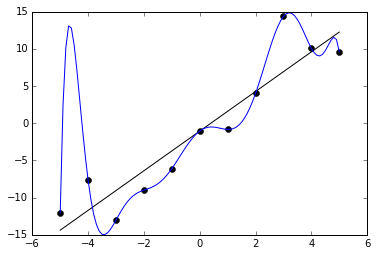 y
x1
From Wikipedia
Overfitting and generalization
Overfitting: the model describes random noise or errors instead of the underlying relationship.
Frequently occurs when model is overly complex (e.g. has too many parameters) relative to the number of observations.
Has poor predictive performance.
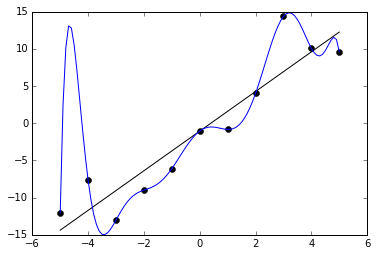 y
x1
From Wikipedia
Overfitting and generalization
A rule of thumb for linear regression: one in ten rule
One predictive variable can be studied for every ten events.
In general, want number of data points >> number of parameters.
But models with more parameters often perform better!
One solution: gradually increase number of parameters in model until it starts to overfit, and then stop.
From Wikipedia
Overfitting Example with 2D Classifier
From ConvnetJS Demo: 2D Classification with Neural Networks
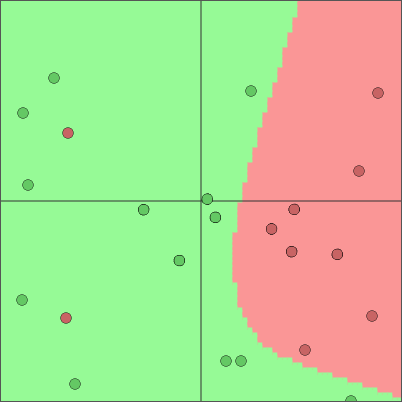 23 data points, 17 parameters (5 neurons)
Overfitting Example with 2D Classifier
From ConvnetJS Demo: 2D Classification with Neural Networks
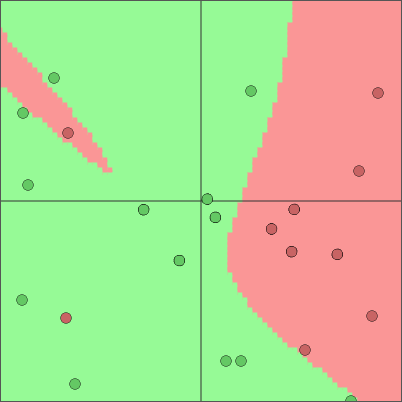 23 data points, 32 parameters (10 neurons)
Overfitting Example with 2D Classifier
From ConvnetJS Demo: 2D Classification with Neural Networks
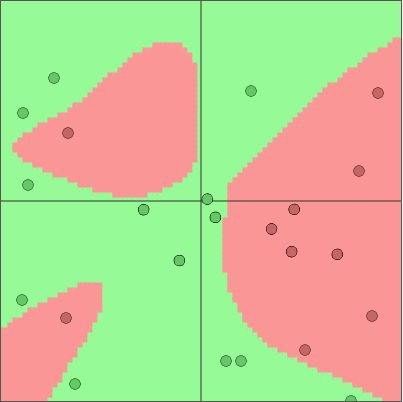 23 data points, 102 parameters (22 neurons total)
Generalization
Generalization error is a measure of how accurately an algorithm is able to predict outcome values for previously unseen data.
A model that is overfit will have poor generalization.
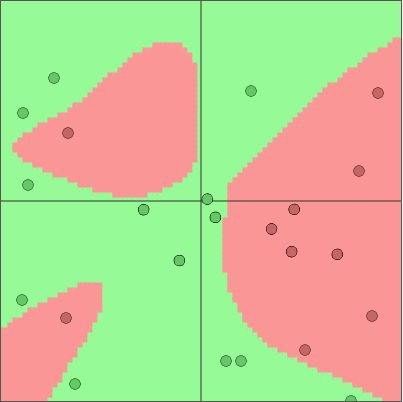 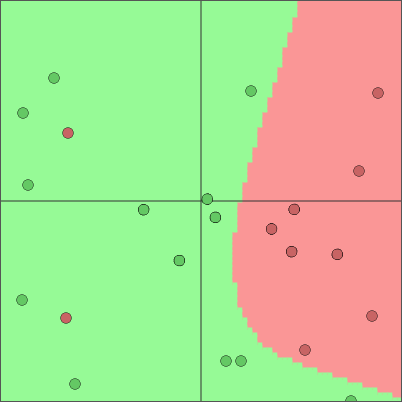 Overview
Supervised, unsupervised, and reinforcement learning
Simple learning models
Clustering
Linear regression
Linear Support Vector Machines (SVM)
k-Nearest Neighbors
Overfitting and generalization
Training, testing, validation
Balanced datasets
Measuring performance of a classifier
Training, testing, validation
Break dataset into three parts by random sampling:
Training dataset: model is fit directly to this data
Testing dataset: model sees this data only once;used to measure the final performance of the classifier.
Validation dataset: model is repeatedly “tested” on this dataduring the training process to gain insight into overfitting
Common percentages:
Training (80%), testing (15%), validation (5%).
Cross-validation
Repeatedly partition data into subsets: training and test.
Take mean performance of classifier over all such partitions.
Leave one out: train on n-1 samples, test on 1 sample.
Requires training n times.
k-fold cross-validation: randomly partition data into k subsets (folds), at each iteration, train on k-1 folds, test on the other fold.
Requires training k times.
Common: 10-fold cross-validation
Overview
Supervised, unsupervised, and reinforcement learning
Simple learning models
Clustering
Linear regression
Linear Support Vector Machines (SVM)
k-Nearest Neighbors
Overfitting and generalization
Training, testing, validation
Balanced datasets
Measuring performance of a classifier
Balanced datasets
Unbalanced dataset:
Suppose we have a binary classification problem (labels: 0, 1)
Suppose 99% of our observations are class 0.
We might learn the model “everything is zero.”
This model would be 99% accurate, but not model class 1 at all.
Balanced dataset:
Equal numbers of observations of each class
Overview
Supervised, unsupervised, and reinforcement learning
Simple learning models
Clustering
Linear regression
Linear Support Vector Machines (SVM)
k-Nearest Neighbors
Overfitting and generalization
Training, testing, validation
Balanced datasets
Measuring performance of a classifier
Confusion Matrix
If n classes, n x n matrix comparing actual versus predicted classes.
Example: Handwritten Digit Recognition
Prediction
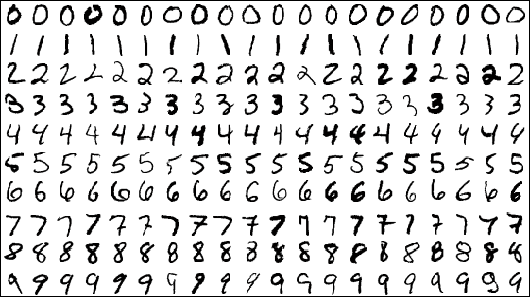 Actual
Slide from Nelson Morgan at ICSI / Berkeley
Example: Handwritten Digit Recognition
Visualization from MathWorks
Confusion Matrix
For binary classifier, can call one class positive, the other negative.
Should we call cats positive or negative?
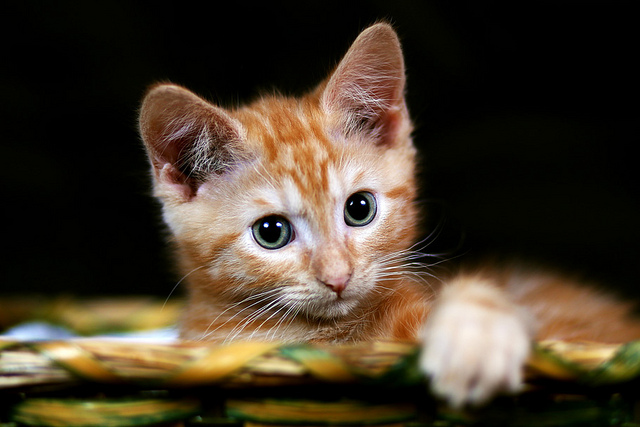 Photo from [1]
Confusion Matrix
For binary classifier, can call one class positive, the other negative.
Cats are cuter, so cats = positive.
Confusion Matrix
For binary classifier, can call one class positive, the other negative.
Confusion Matrix
For binary classifier, can call one class positive, the other negative.
Confusion Matrix
For binary classifier, can call one class positive, the other negative.
Classifier Performance
Accuracy: (TP + TN) / (Population Size)
Precision: TP / (Predicted Positives) = TP / (TP + FP)
Recall: 	   TP / (Actual Positives) = TP / (TP + FN) (also known as sensitivity, true positive rate)
Specificity: TN / (Actual Negatives) = TN / (TN + FP)(also known as true negative rate)
Classifier Performance: Unbalanced Dataset
Accuracy: (TP + TN) / (Population Size)
Precision: TP / (Predicted Positives) = TP / (TP + FP)
Recall: 	   TP / (Actual Positives) = TP / (TP + FN) (also known as sensitivity, true positive rate)
Specificity: TN / (Actual Negatives) = TN / (TN + FP)(also known as true negative rate)
Classifier Performance: Unbalanced Dataset
Accuracy: (TP + TN) / (Population Size) = ?
Precision: TP / (Predicted Positives) = TP / (TP + FP)
Recall: 	   TP / (Actual Positives) = TP / (TP + FN) (also known as sensitivity, true positive rate)
Specificity: TN / (Actual Negatives) = TN / (TN + FP)(also known as true negative rate)
Classifier Performance: Unbalanced Dataset
Accuracy: (TP + TN) / (Population Size) = 99%
Precision: TP / (Predicted Positives) = TP / (TP + FP) = ?
Recall: 	   TP / (Actual Positives) = TP / (TP + FN) (also known as sensitivity, true positive rate)
Specificity: TN / (Actual Negatives) = TN / (TN + FP)(also known as true negative rate)
Classifier Performance: Unbalanced Dataset
Accuracy: (TP + TN) / (Population Size) = 99%
Precision: TP / (Predicted Positives) = TP / (TP + FP) = 99%
Recall: 	   TP / (Actual Positives) = TP / (TP + FN) (also known as sensitivity, true positive rate)
Specificity: TN / (Actual Negatives) = TN / (TN + FP)(also known as true negative rate)
Classifier Performance: Unbalanced Dataset
Accuracy: (TP + TN) / (Population Size) = 99%
Precision: TP / (Predicted Positives) = TP / (TP + FP) = 99%
Recall: 	   TP / (Actual Positives) = TP / (TP + FN) = ?(also known as sensitivity, true positive rate)
Specificity: TN / (Actual Negatives) = TN / (TN + FP)(also known as true negative rate)
Classifier Performance: Unbalanced Dataset
Accuracy: (TP + TN) / (Population Size) = 99%
Precision: TP / (Predicted Positives) = TP / (TP + FP) = 99%
Recall: 	   TP / (Actual Positives) = TP / (TP + FN) = 100%(also known as sensitivity, true positive rate)
Specificity: TN / (Actual Negatives) = TN / (TN + FP)(also known as true negative rate)
Classifier Performance: Unbalanced Dataset
Accuracy: (TP + TN) / (Population Size) = 99%
Precision: TP / (Predicted Positives) = TP / (TP + FP) = 99%
Recall: 	   TP / (Actual Positives) = TP / (TP + FN) = 100%(also known as sensitivity, true positive rate)
Specificity: TN / (Actual Negatives) = 0%(also known as true negative rate)
Summary
Supervised, unsupervised, and reinforcement learning
Simple learning models
Clustering
Linear regression
Linear Support Vector Machines (SVM)
k-Nearest Neighbors
Overfitting and generalization
Training, testing, validation
Balanced datasets
Measuring performance of a classifier